Základy práce s informačními zdroji pro bc. studenty psychologie
Mgr. Veronika Šléglová
2. listopadu 2017
Na co se zaměříme?
2. 11. 
Jak vyhledávat?
Jak tvořit rešeršní dotaz?
Google Scholar
Praktické cvičení vyhledávání (EBSCO, Sage)
EBSCO Discovery
Hodnocení Domácí úkol č. 1
Zadání Domácí úkol č. 2 (odevzdání  neděle 19.11.)
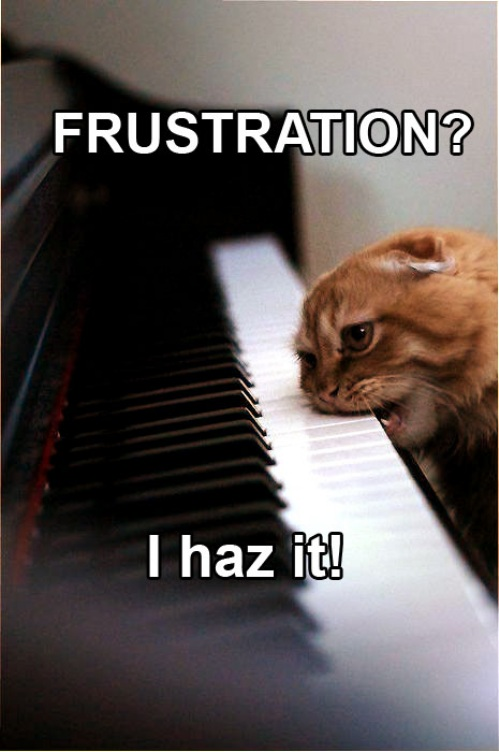 Cíl a smysl
„Klíčovat“ – tvořit odpovídající hesla
Rychle najít odpovídající zdroj
Rozlišovat mezi zdroji 
Rozlišovat relevanci zdrojů
Snížit stres při psaní seminárek/diplomek
Informační frustrace – neutopit se v moři materiálů
Vyhledávání
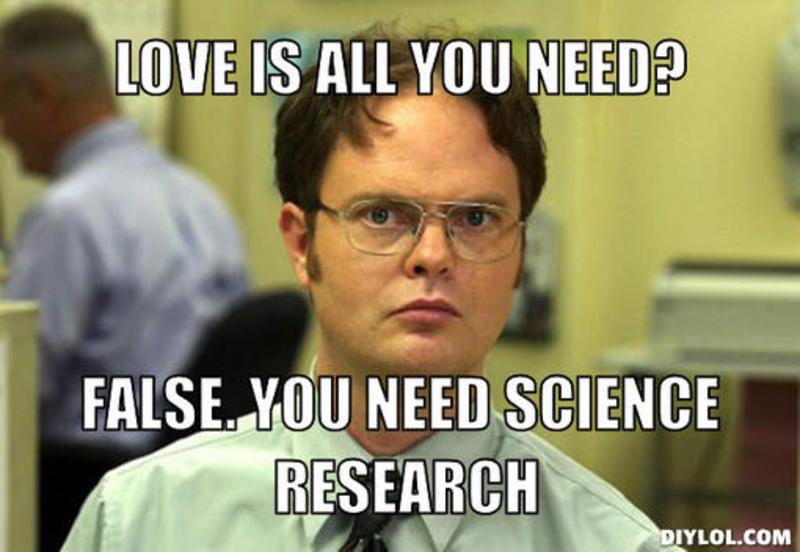 Proč vyhledávám?
1) O čem chci/musím psát?
Postupné zužování – prohlubování orientace.
Už téma trochu znám NEBO píšu o něčem novém?
BAVÍ MĚ TO?
Procházení zdrojů jako možnost zužování tématu – konkrétnost.
2) Zformulujte téma nebo problém
Lze využít tzv. myšlenkových map – grafické znázornění tématu.
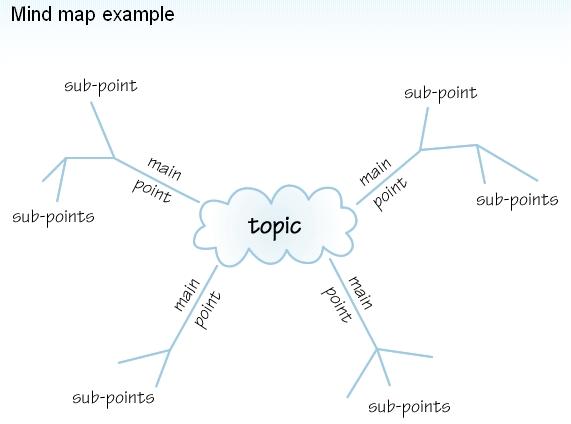 PSY101 – UVEDENÍ DO PSYCHOLOGIE
Seminární práce
„Psychologie v beletrii/divadelní hře“

Zadání:

Přečtěte si beletristické dílo (ev. scénář divadelní hry) dle vlastního výběru, najděte a pojmenujte psychologická témata, která se zde vyskytují, a pokuste se o jejich rozbor.
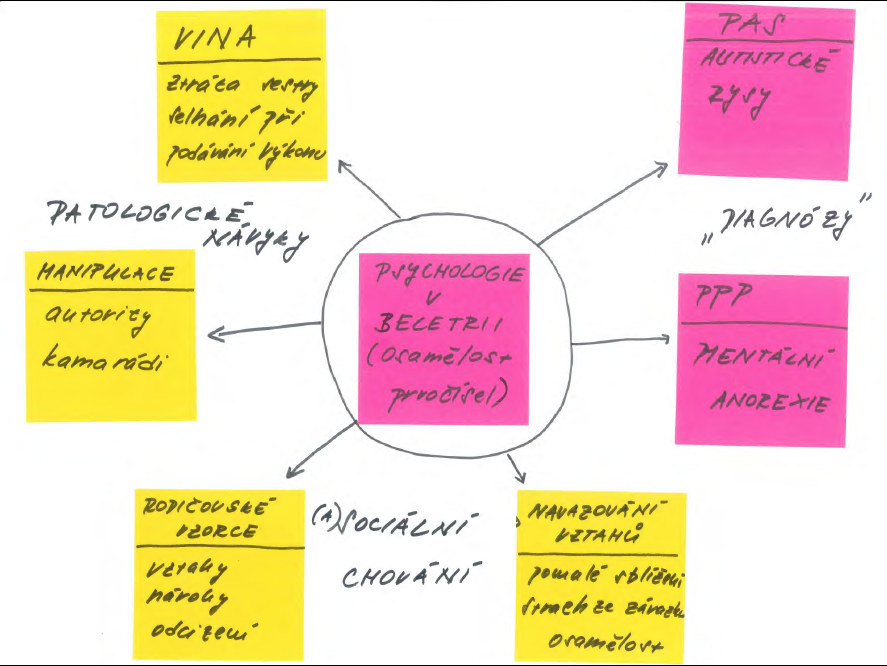 3) Jak téma „dostat“ do vyhledávání
KLÍČOVÁ SLOVA (hesla)
hlavně podstatná jména 
příd. jména, zájmena a slovesa když je nutné 
pozor na stop words (předložky, spojky, členy)
předmětová hesla – katalogy knihoven
Nejvýznamější hesla charakterizující celý dokument – obdobné v dalších dokumentech.
Př. psychické trauma; pacienti; rodina; vztahy
př. psychické trauma – pacienti – rodinné vztahy
Vím, co hledám, co dál?
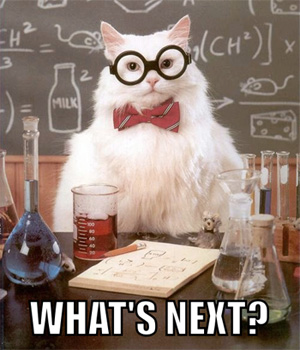 Individuální specifikace
Časové rozmezí
Monografie „klasiků“ nebo aktuální výzkumy?
Typy dokumentů 
Odborné časopisy, kapitoly z knih, příspěvky 
z konferencí, dizertační práce, zpravodajství
Typ dat (obrázky, text, audio, video)
Jazyk dokumentů (90% anglických zdrojů)
Forma (odborná x populárně naučná)
Co se dá najít?
informace nutné pro základní orientaci v
    tématu
informace doplňující a okrajové, ale důležité pro specifičnost práce
zdroje podporující argumentaci autora
zdroje vůči kterým se autor vymezuje
faktografické zdroje nutné pro analýzu, komparaci, syntézu, atp.
Kde můžu hledat?
Specializované odborné databáze
Knihovní katalogy
Specializované vyhledávače odborných informací
Repozitáře
Knihovny
Co mi pomůže hledat?
1. Booleovský model

Nejrozšířenější - kombinace termínů pomocí logických operátorů AND, OR, NOT
Steinerová, Gřešková & Ilavská, (2010)
Operátor AND
Logický součin, průnik
Vyhledá jen dokumenty, ve kterých jsou obě klíčová slova
Výsledek se zužuje (průnik množin)
Spojení významově odlišných pojmů
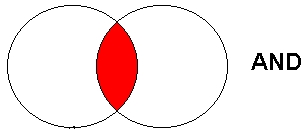 Př. barvy AND emoce
Barvy		Emoce
Operátor OR
Logický součet, sjednocení
Vyhledá dokumenty, kde je alespoň jeden ze zadaných výrazů.
Výsledek průzkumu se rozšiřuje (sjednocení množin).
Spojení synonym a příbuzných pojmů.
Př. psychologie výchovy OR pedagogická psychologie
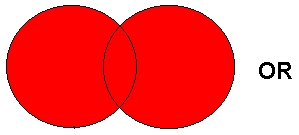 psychologie výchovy
pedagogická psychologie
Operátor NOT
Logická negace
Vyloučí záznamy, které obsahují označené klíčové slovo
Záleží na pořadí klíčových slov
Výsledek průzkumu se zužuje
Př. counselling NOT psychotherapy
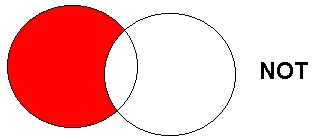 counselling   psychotherapy
2. Krácení termínů (trunctation) (*)

Hledaný termín je zkrácen na kořen slova
Systém dohledá všechny možné tvary kořene
Přípony nebo koncovky nahrazeny zástupným znakem
Výsledek vyhledávání se rozšiřuje 

Př. psycholog* - vyhledá psycholog, psychologie, psychologický atd.
3. Vyhledávání prostřednictvím „fráze“

Bližší specifikace dotazu
Slovní spojení
Všechna slova se musí vyskytovat v přesném pořadí a uvedeném tvaru
Využívají se uvozovky
Výsledek vyhledávání se zužuje

Př. „child development“
Terminologie
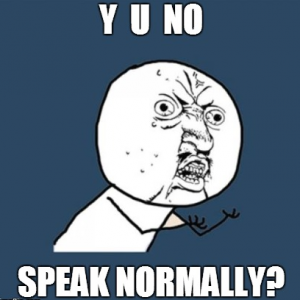 Co to vlastně dělám?
Prohlížení (browsing)
Neklíčuji – „brouzdám“ časopisy, články (seznamy titulů v databázích)
Vyhledávání (searching)
	Jednoduché (Google)
	Pokročilé (více polí – Booleovské operátory)
Málokdy relevantní záznamy po prvním vyhledávání
Rešeršní dotaz nutné ladit
Každý zdroj – vlastní pravidla → uzpůsobit vyhledávací dotaz
Neexistuje obecný „recept“ jak vyhledávat nejlépe - každý klíčuje, vyhledává, zpracovává po svém.
Ale je fajn znát tipy a triky 
Tipy a triky
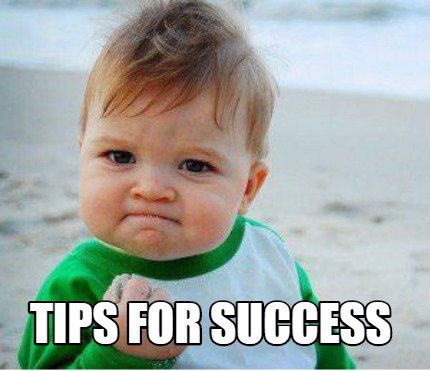 Mám málo výsledků
Rozšiřte dotaz
přidejte další/jiná klíčová slova

Zrušte omezení 
např. typ dokumentu, dílčí databáze, jenom slova v názvu apod.
Mám mnoho výsledků
Zužte dotaz
konkretizujte
lépe definujte klíčová slova (fráze)
zaměřte se pouze na nějakou oblast apod.
Přidejte omezení 
např. jen slova v názvu, konkrétní země, typ dokumentu apod.
Jsou naše zdroje kvalitní?
relevance
předmětová hesla (řízený heslář), 
důvěryhodnost zdroje
jména autorů, instituce, kontakty na správce…
pravidelná aktualizace
odbornost
impact factor
Scientometrické ukazatele
Kvantitativně identifikují vědecké informace.
Zajišťují odbornou kvalitu zdrojů.
Je-li práce citována dalšími výzkumníky – má hodnotu.
Je-li citován článek z určitého časopisu – časopis má hodnotu.
Pomáhají určit s jak kvalitními zdroji pracujeme.
Impakt faktor (IF)
Proč o něm mluvíme?
Základ hodnocení publikační činnosti.
Díky němu můžeme porovnat periodika mezi sebou.
Výpočet:
100 článků publikováno v časopise v letech 2013-2014
Citováno 1000x v roce 2015
Impakt faktor: 1000/100=10
Vysoký IF = články z periodika se často citují v dalších odborných časopisech
http://www.apa.org/pubs/journals/catalog.pdf
Hirschův index (H-index)
Proč o něm mluvíme?
Hromadný ukazatel citovanosti u konkrétního autora. 
Př.: Aby vědec dosáhnul h = 30, musí být autorem 30 článků, jež mají počet citací právě 30 a více.
Poznáme, který autor je častěji citovaný – má kvalitní články.
Pište si poznámky! Budete vědět, které zdroje jste již prohledali, jakou formu dotazu jste použili, jaká klíčová slova jste přidávali apod.
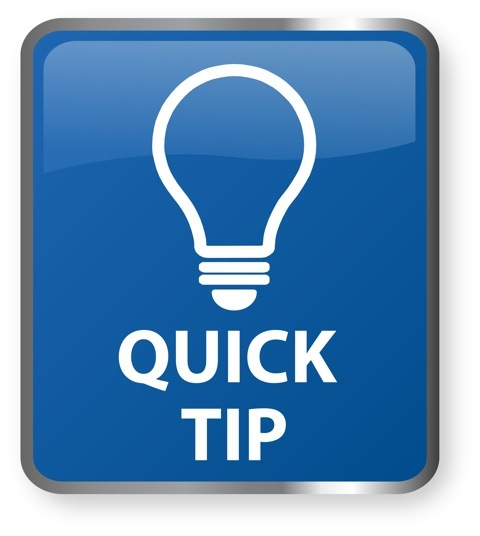 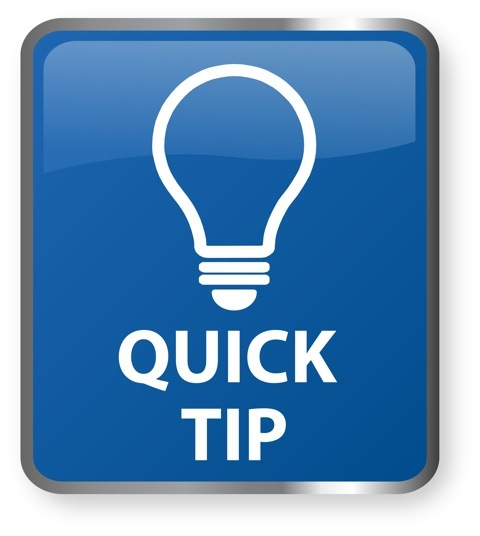 Usnadněte si práci a používejte citační managery – EndNote 
myendnoteweb.com
Shrnutí
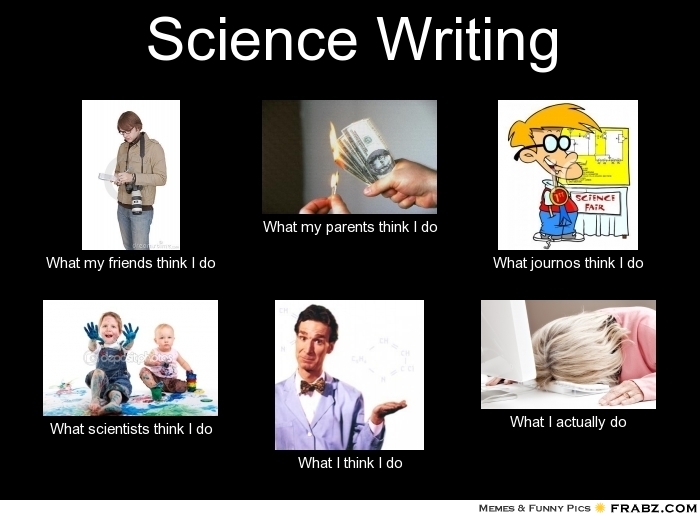 Téma – zúžení, specifikace, orientace v terminologii 
Klíčová slova (formulace dotazu) stop words, Booleovské operátory, *, „“, málo/moc výsledků
Výběr vhodných zdrojů – kvalita, relevance 
Vyhledávání – poznámky, spolupráce
Hodnocení vyhledaných záznamů
Další operace – citační managery
Zadání Úkolu č.2
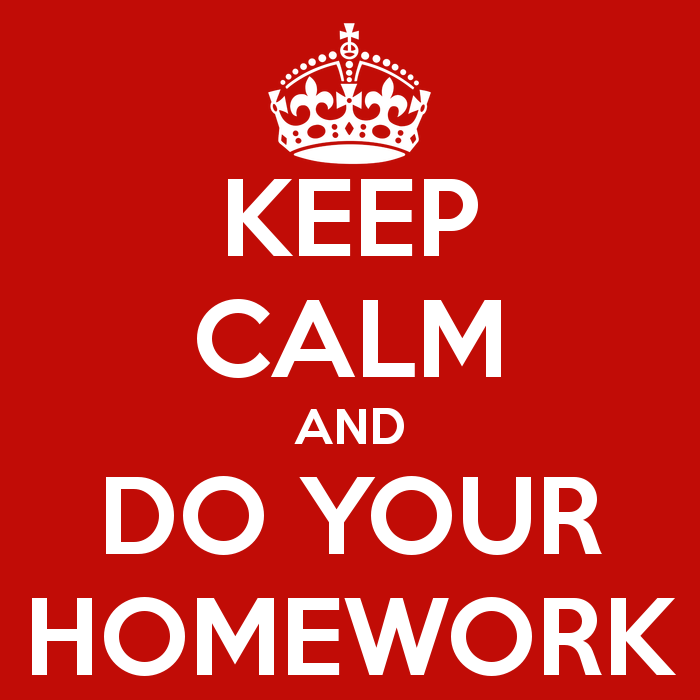 Licencované zdroje
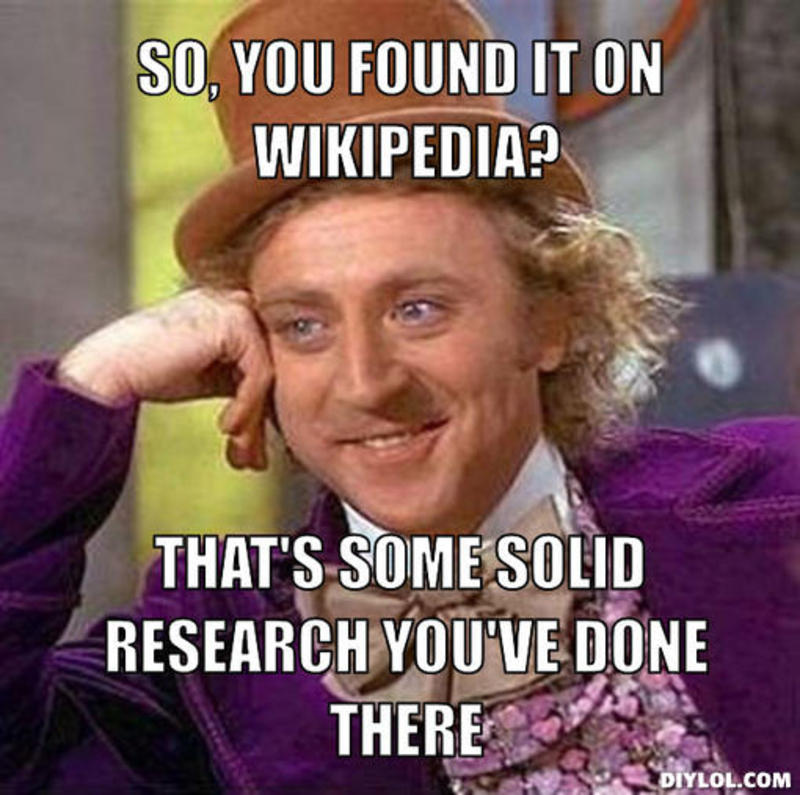 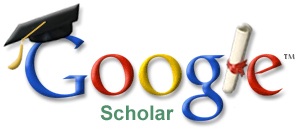 Nelicencovaný Google Scholar
Aneb – když to nenajdete na EBSCu…
Přihlášení přes Gmail
Moje knihovna – možnosti ukládání do schránky
Metriky!
Možnosti vyhledávání – další operátory (bez mezery)
author: (author:Carl Gustav Jung) – vyhledá jen zdroje od konkrétního autora 
filetype:pdf (gestalt filetype:pdf)– vyhledá jen zdroje ve formátu pdf
Cílem je „usnadnit uživateli vyhledávání potřebné vědecké literatury a nezahrnout ho přitom neodborným balastem“ (Bartošek, 2008)
Praktické ukázky vyhledávání v databázích
EBSCO
Sage
Inspirace pro vyhledávání:
Gestalt, holistic approach
Psychoanalysis, egopsychology
Family environment, child development
Yerkes-Dodson law 
General adaptation syndrome (GAS)
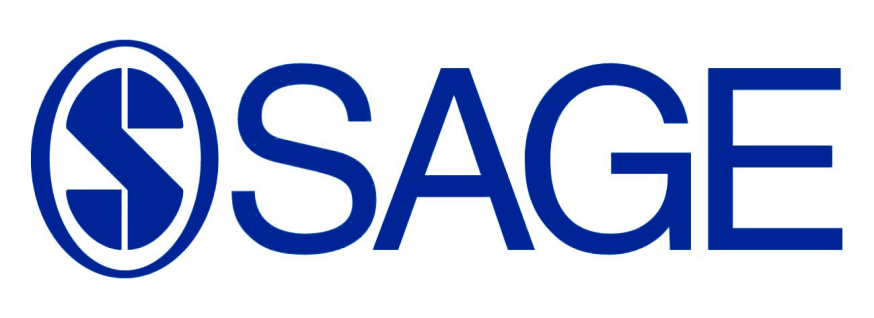 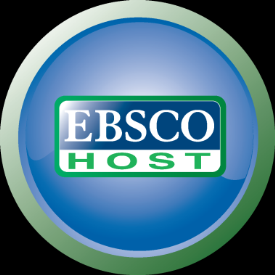 Literatura
Steinerová, J. & Ilavská, J. (2010). Informačné stratégie v elektronickom prostredí. Bratislava: Univerzita Komenského v Bratislavě, 190 s. 
Bartošek, M. (2008). Nástroje Google.: 2. Google Scholar. Zpravodaj ÚVT MU. 2008, XIX(2), s. 12-16. Dostupné také z: http://webserver.ics.muni.cz/bulletin/articles/602.html
Hirschův index (h-index). (2015). Ústav vědeckých informací 1.LF UK a VFN. Dostupné z: http://uvi.lf1.cuni.cz/hirschuv-index-h-index
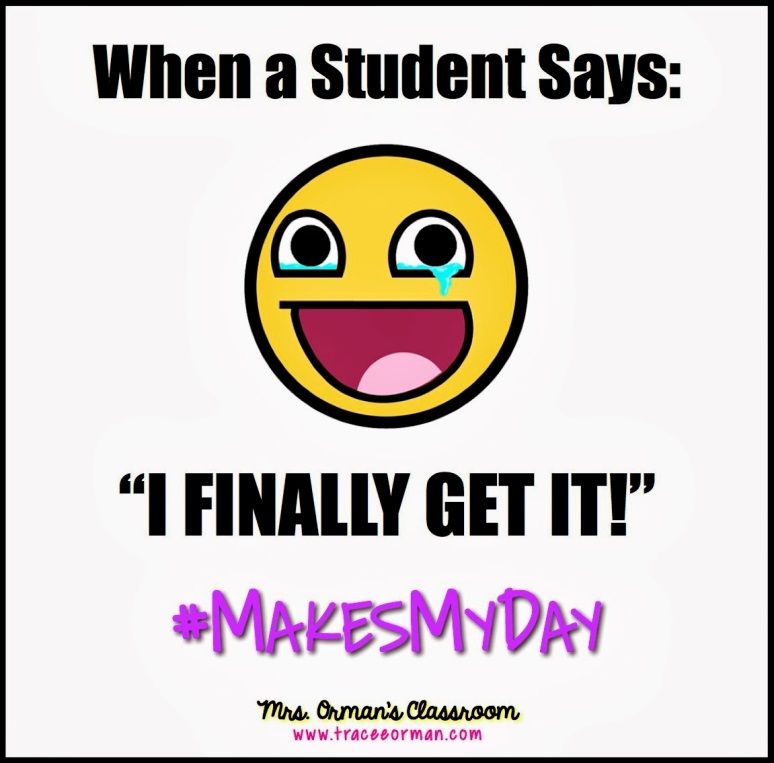 Veronika Šléglová								
vsleglov@fss.muni.cz		infozdroje@fss.muni.cz